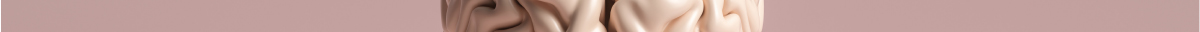 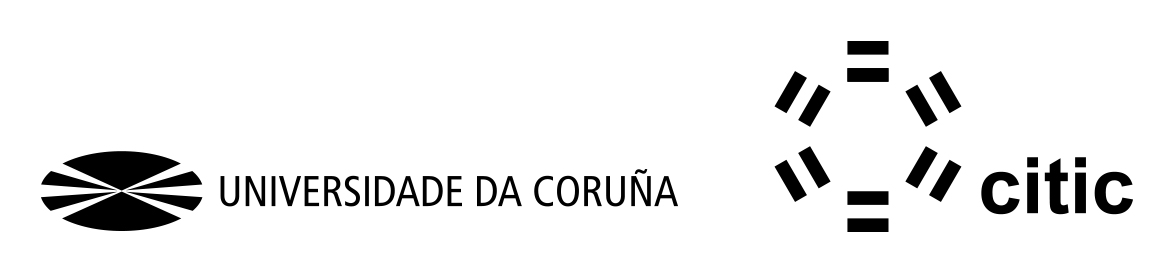 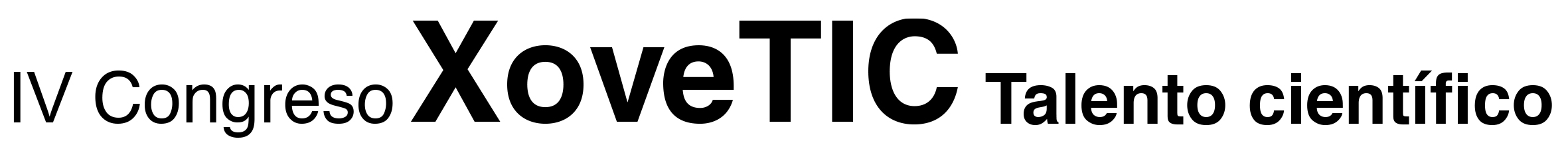 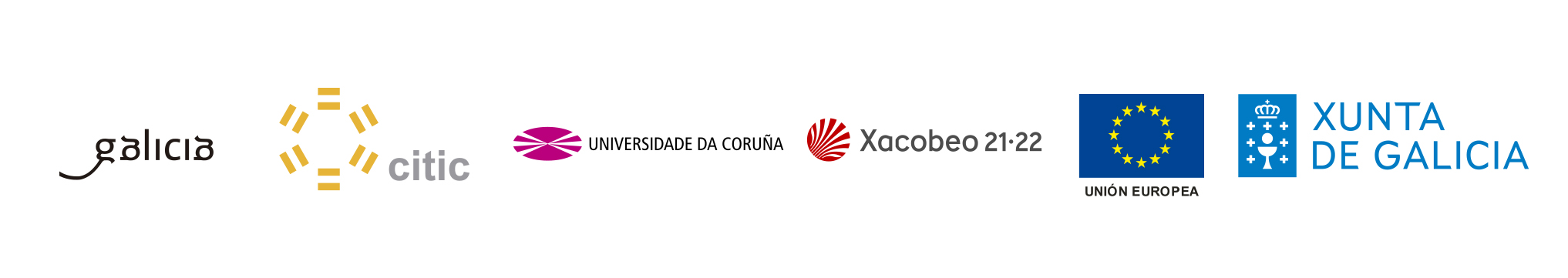 FONDO EUROPEO DE DESARROLLO REGIONAL "Una manera de hacer Europa” Promover el desarrollo tecnológico, la innovación y una investigación de calidad